What are each of the bones indicated?
Frontal
Parietal
Nasal
Occipital
Maxillae
Temporal
Zygomatic
Mandible
What are the names of the Vertebrae and how many bones are in each?
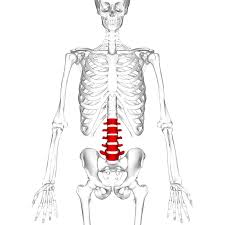 Cervical- 7
Thoracic- 12
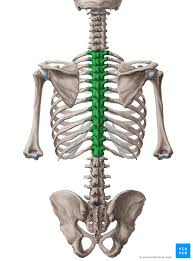 Lumbar - 5
What muscle flexes and rotates the head?
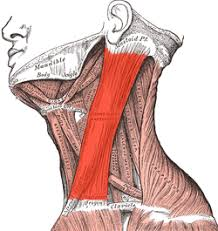 Sternocleidomastoid
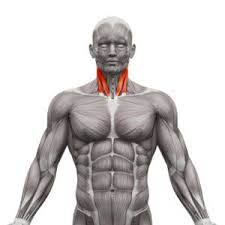 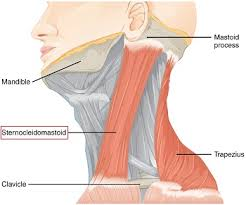 What movement does the Trapezius do?
Extends the neck, adducts the scapula's and shrugs the shoulders
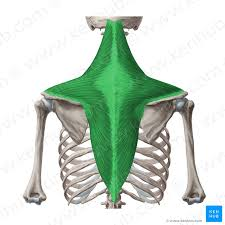 What is the large portion of the brain called that  controls higher mental functions?
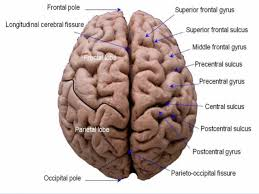 Cerebrum
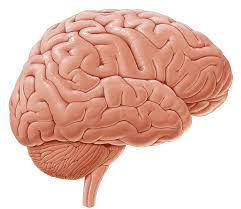 What does the Cerebellum control?
Balance and Movement
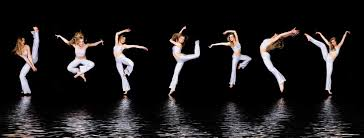 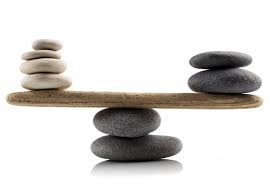 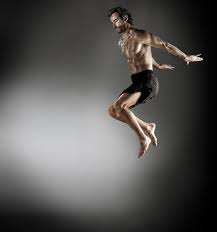 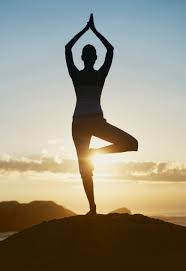 Why is the brainstem so important?
It controls all the vital functions such as heart rate, blood pressure and breathing
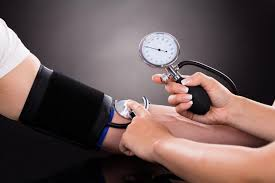 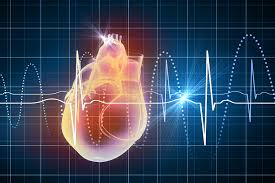 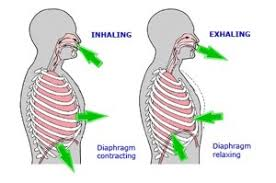 What is the covering around the CNS Called?
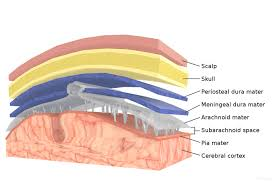 Meninges
What are Cartilaginous disks that act as shock absorbers of the spine?
Intervertebral Discs
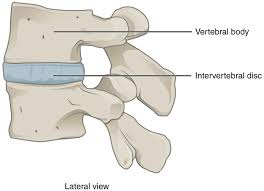 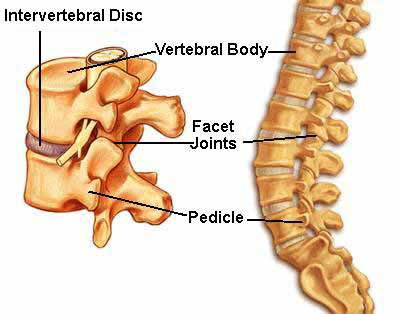 How many pairs of Cranial nerves do we have?
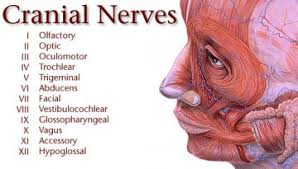 12 Pairs
How many spinal Nerves pairs do we have?
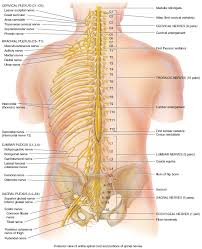 31 Nerves
What is the Brachial Plexus? And what nerves are they?
A bundle of nerves
C5- T1
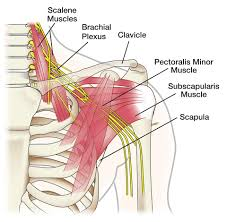 What are the 12 Cranial Nerves, and what do they each control?
Olfactory - Smell
Optic - Vision
Occulomotor – Eye Movement
Trochlear- Eye Movement
Trigeminal- Chewing face and mouth touch and pain
Abducens – Eye Movement
Facial- Facial expressions, tears and saliva and some taste
Auditory- Hearing, balance
Glossopharyngeal- Carotid blood pressure, some taste
Vagus – Aotic blood pressure, slows heart rate, Digestive organs, vitals
Spinal Accessory- Trapezius and sternocleidomastoid, swallowing
Hypoglossal- Controls tongue movements
What is the injury due to a direct blow to the head resulting in bruising of the brain?
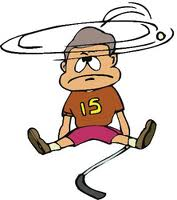 Cerebral concussion
What are some signs and symptoms of a concussion?
Headache
LOC
Tinnitus
Nausea
Irritability
Confusion
Disorientation
Dizziness
Amnesia
Photophobia
Sleep, vision and balance disturbances
Persistent symptoms following a concussion?
Post Concussive Symptoms
What is Second Impact Syndrome?
Rapid swelling of the brain from additional head trauma, life threatening
What is the mechanism of injury for a cervical spine fracture?
Axial Loading or forceful rotation of the neck
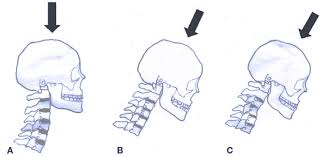 How do athletes get a stinger?
Shoulder depression with head forced to the opposite side
Where does a subdural Hematoma take place?
Below the dura mater and the brain
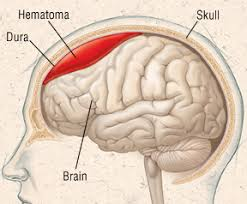 Where does an Epidural Hematoma take place?
Bleeding between the inside of the skull and the dura mater
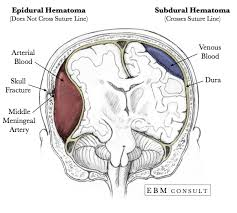 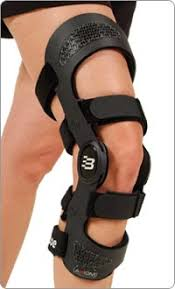 What is the purpose of protective equipment?
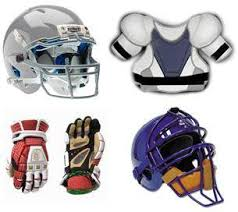 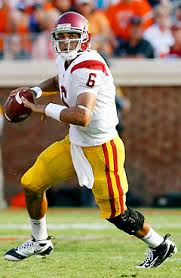 To prevent injury
Prevent re-injuiry
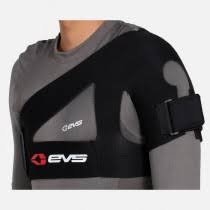 How does a helmet help to decrease head injuries?
Spreads high-velocity impacts over a large surface area through a firm exterior shell and decelerates the force that acts on the head through an energy absorbing liner
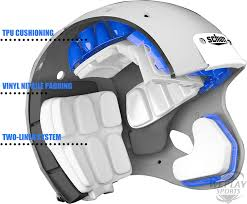 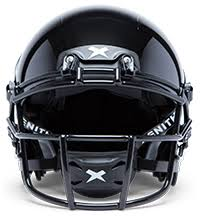 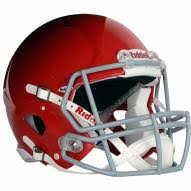 What are 2 reasons why athletes wear  mouth guards?
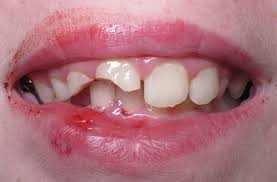 Prevent dental trauma
Absorbs shock and decreases concussions
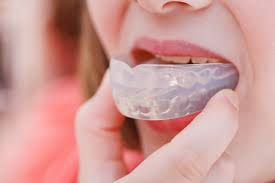 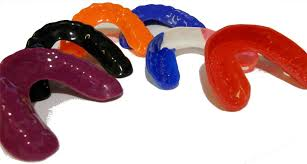 What does NOCSAE stand for?
National Operating Committee on Standards for Athletic Equipment
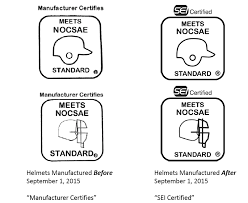 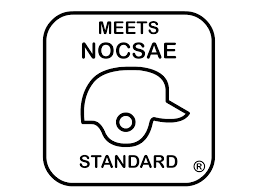 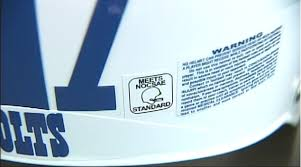 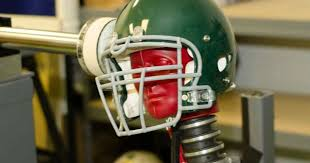 What does NOCSAE do?
Standardizes protective equipment
Tests equipment to make sure it is able to tolerate forces applies to many different areas
Must withstand repeated blows and high mass , low velocity impacts
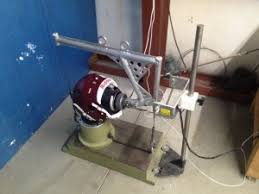 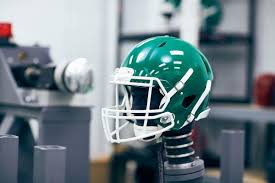